The Defining Problem Exercise
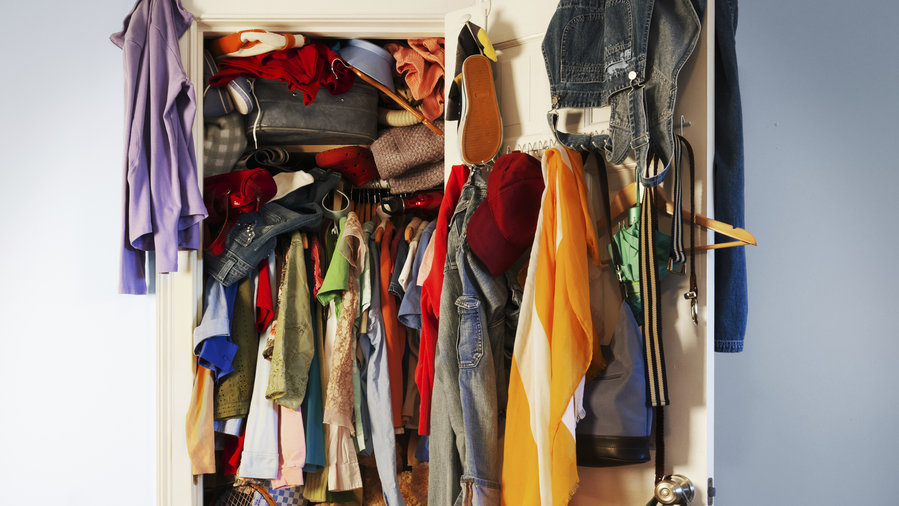 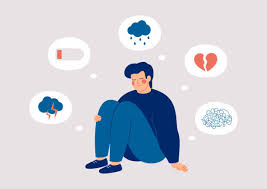 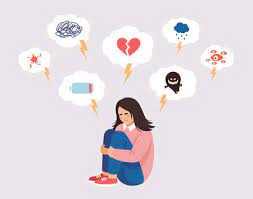 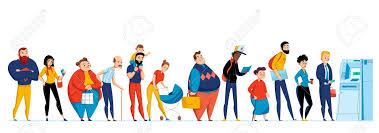 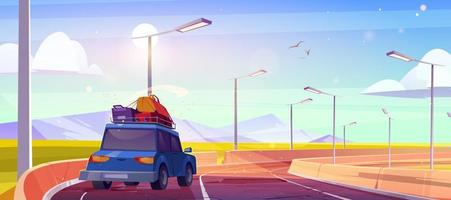 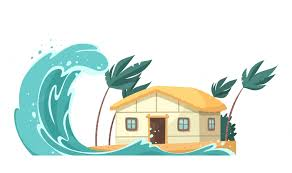 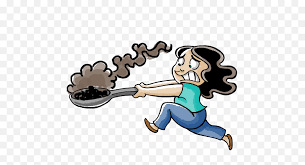